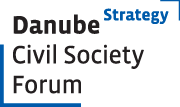 Participation in the Danube Strategy:Struggle for a matter of courseStefan August Lütgenau Danube Civil Society Forum / Foster Europe FoundationRiga's report on the EU Strategy for the Baltic Sea region, progress in implementingTalsi, 17 June 2015
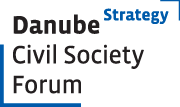 Consultation Phase 2009-2011
Formation of an active Civil Society Cluster

CS debate leading to fundamental demands:
self-organisation
horizontal and vertical participation
Formation of an Civil Society Forum
Anchoring key structures in the Action Plan (DCSF; PA 10)
Political and financial support for CS Participation
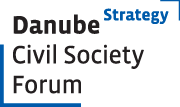 Implementation Phase 2012-2015
From “Let us in!” to “listen!” to “react!”

CS access to information (PA level) and Annual Forum
Participation as European Imperative
Opening Spaces for Participation (local actors, Participation Day)
1st  Participation Day and Eisenstadt Declaration
Enforcing the MS/PS level: National hearings
2nd Participation Day Ulm, 2015 (institutionalisation)
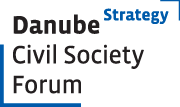 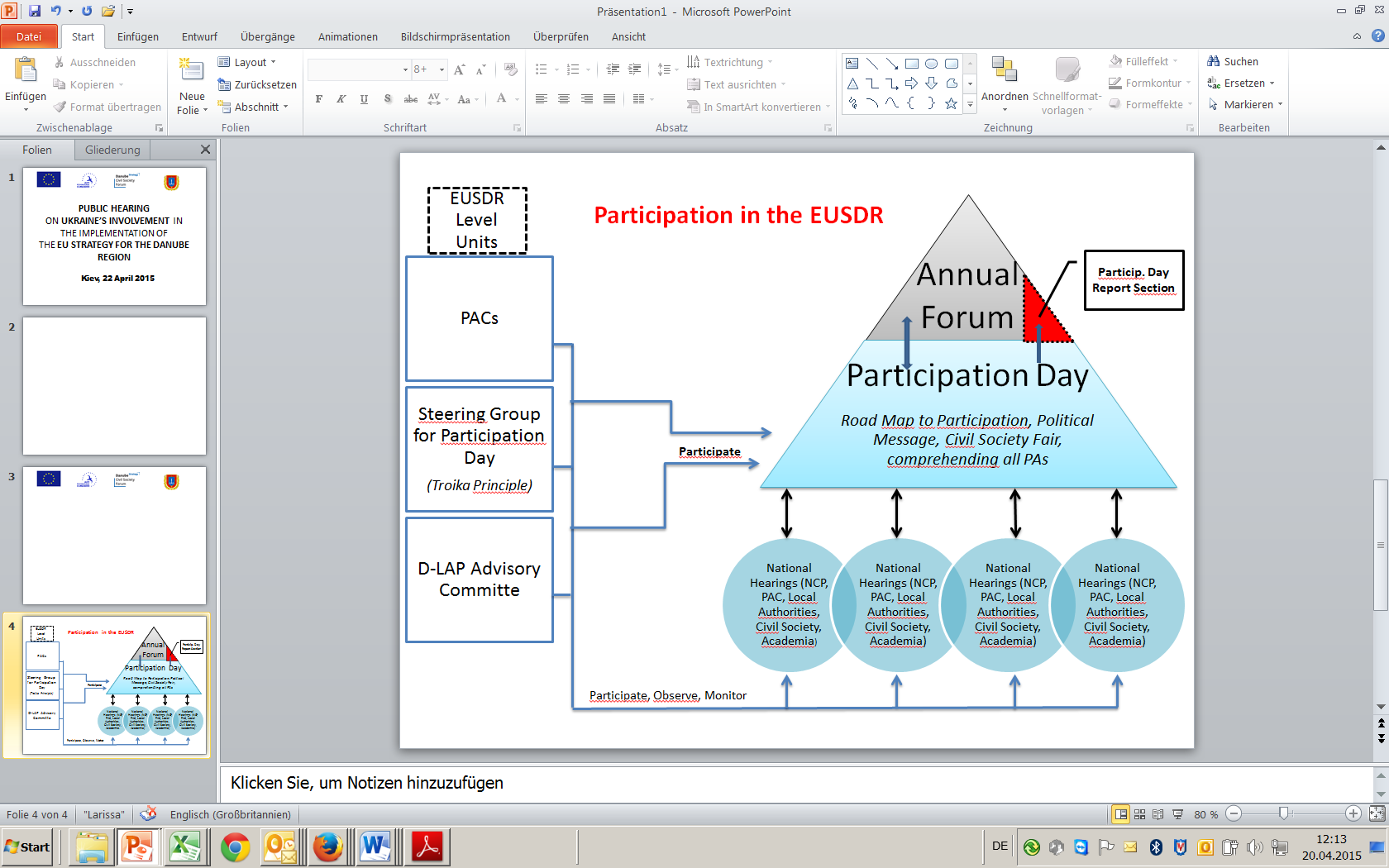 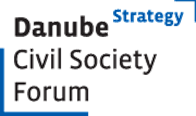 Participation Day
political message by CS on horizontal/vertical participation;
Presentation of Competence/Expertise of CS in the Danube Region;
Fair of possibilities, NGOs, projects, actors, challenges  etc.;
open, participative and interactive formats.
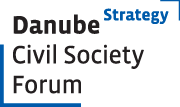 Participation, Transparency, Subsidiarity The Participation Day in the EUSDR
Participation  →  National Hearing + Participation Day + Annual Forum
Transparency →	 clear structure, clear timeframe
Subsidarity →  	building on bottom-up Strukturen, inclusion of 		local actors
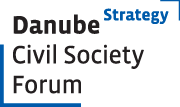 Participation and Capacity Building
Participation demands (new) competences:

 new element in the European democratic system
Challenge to Civil Society (Communication, Expertise, Trust, Cooperation, European Agenda)
Challenge to state actors (Planning, Communication, Reactivity, political will, Transparency)

Mutual learning process of state and non-state actors
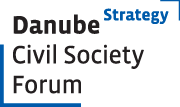 Participation in EUSDR just begun
Participation is a joint project of EUSDR stakeholders:

Commission (DG REGIO)
part. States and Regions (UA, A, SRB,  GER)
Parliaments (EU, National, Regional)
EUSDR and PAs
Civil Society, local und non-state actors
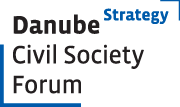 Participation as Nucleus of strategy public sphere
EUSDR is not visible in the public sphere (media).

NGOs and local actors are multiplier
strengthening the local/regional level of  Multi-level and Marco-regional Strategies
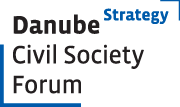 Outlook
EUSDR chairs: 2016 Slovakia;	2017 Hungary

key challenges: 
making the model of horizontal/vertical participation understood
mobilising active responsible CS/ getting hosting countries on board
funding PD and steering group
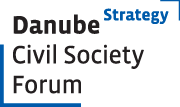 Thank you very much!Stefan August Lütgenau